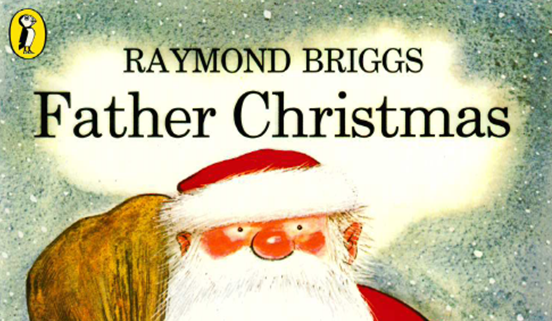 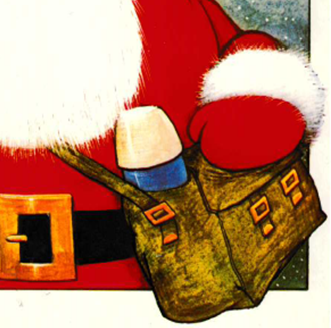 Look ! 
Father Christmas is going to work
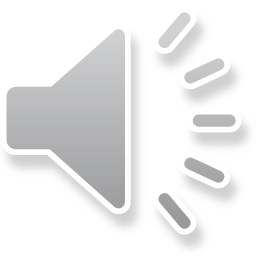 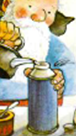 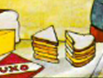 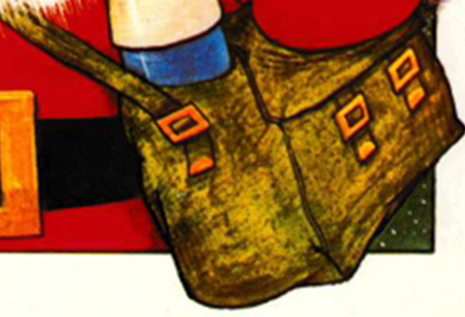 Sandwiches
Shoulder bag
Thermos
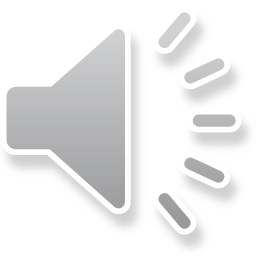 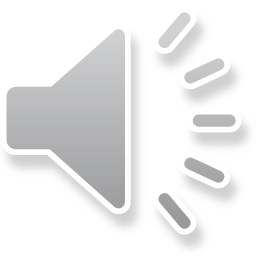 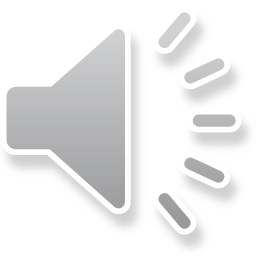 Santa is an ordinary man ...
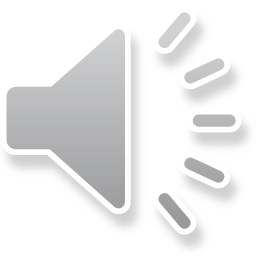 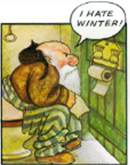 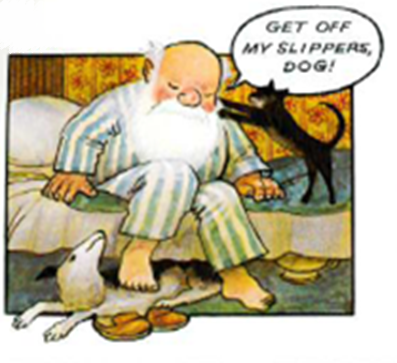 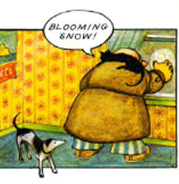 Goes to the loo (toilet) and grumbles ...
Cares about the weather ...
He puts on slippers ...
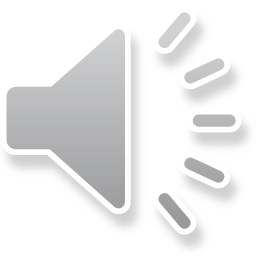 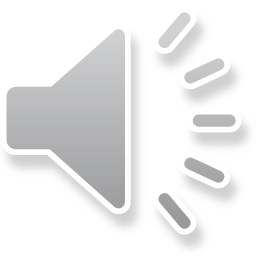 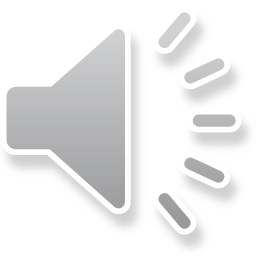 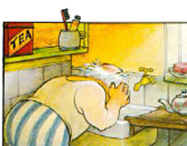 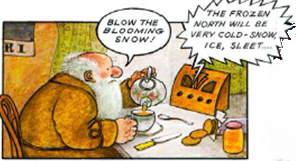 Has  breakfast and listens to the radio ...
Has a wash ...
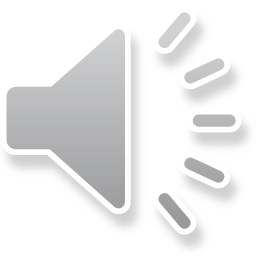 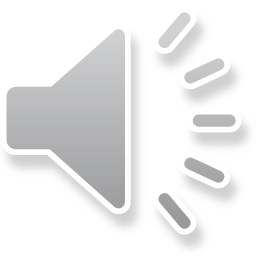 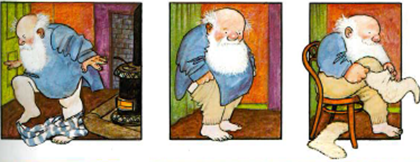 gets dressed ...
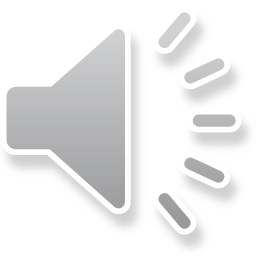 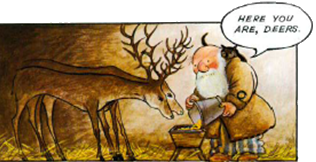 ... feeds his pets.
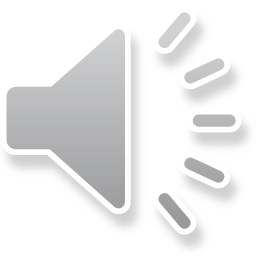 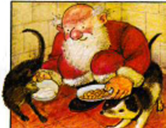 Reindeer
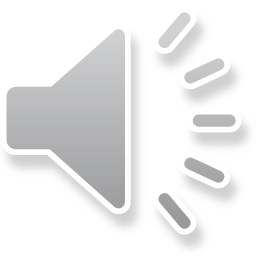 Cat and dog
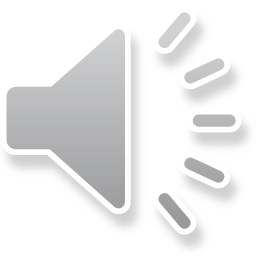 His job is to deliver presents to people in the world ...
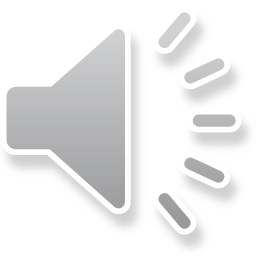 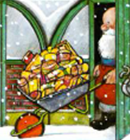 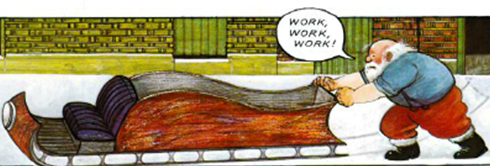 The sleigh
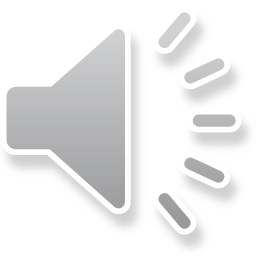 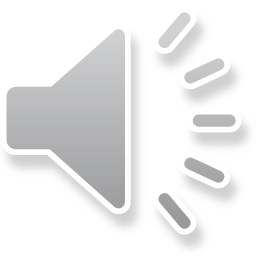 The presents
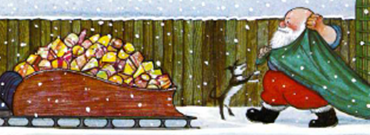 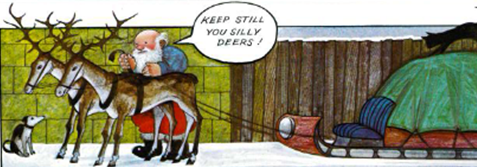 Covering the presents
Tying the reindeer
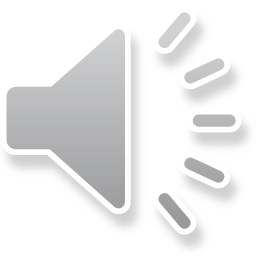 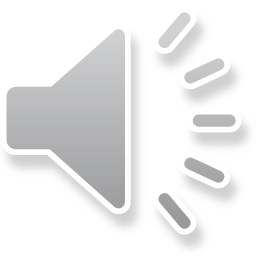 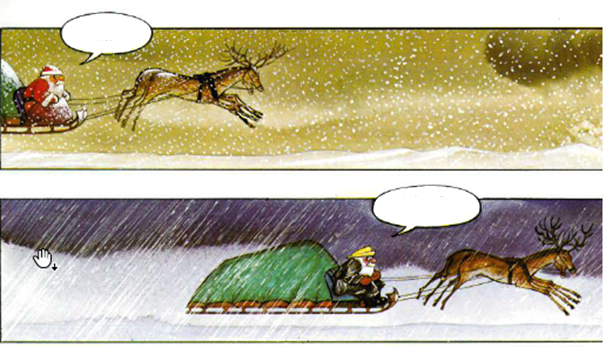 snow
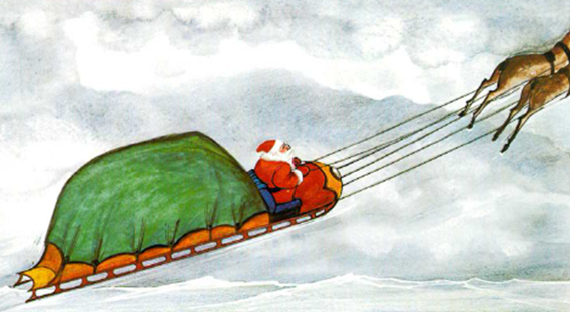 rain
He goes through the air ...
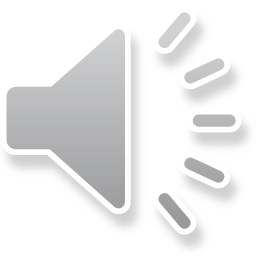 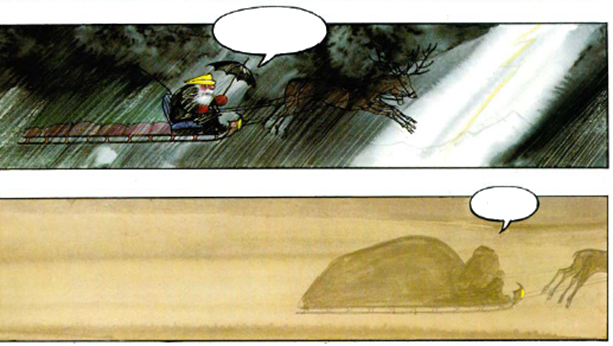 storm
... And braves the weather : Can you tell the weather ?
Fog
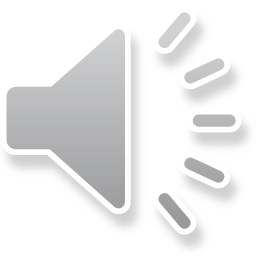 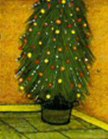 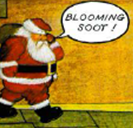 Father Christmas puts the presents under the Christmas tree
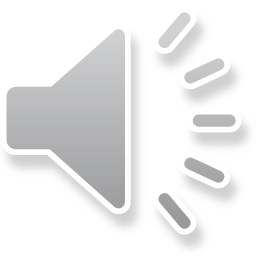 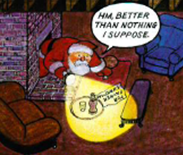 Sometimes, he finds a small present left for him ...
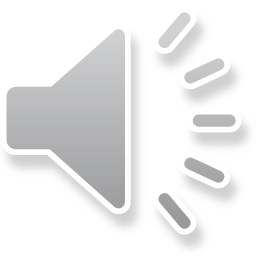 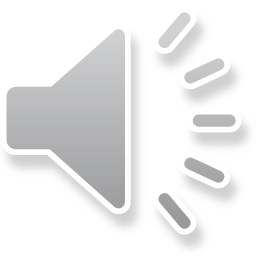 Time for a picnic !
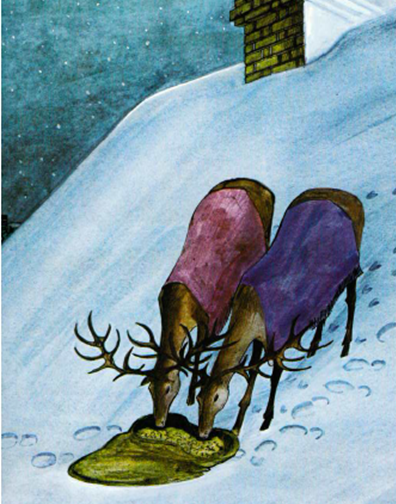 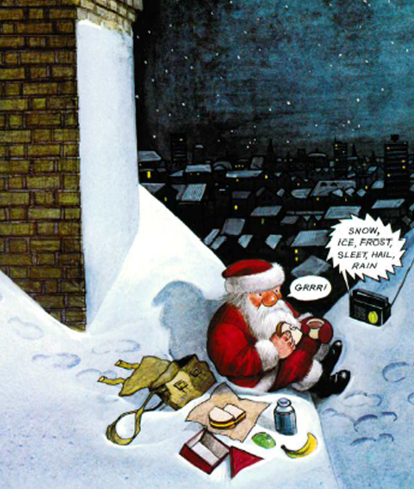 What can you see in this picture ?
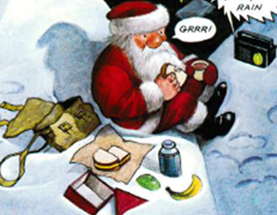 Radio
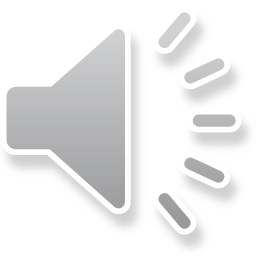 Shoulder bag
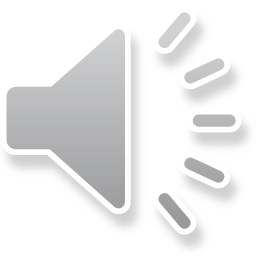 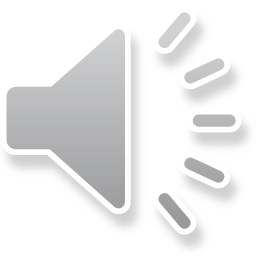 Thermos
Sandwiches
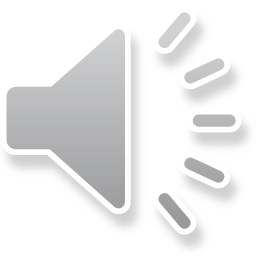 Banana
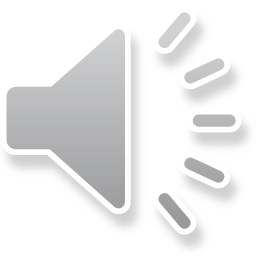 Apple
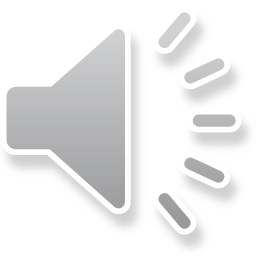 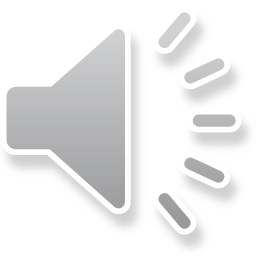 What can you see through that window ?
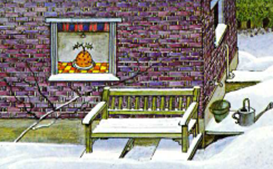 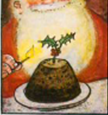 Yes ! A christmas Pudding !
Do you know these monuments ?
Where can you find them ?
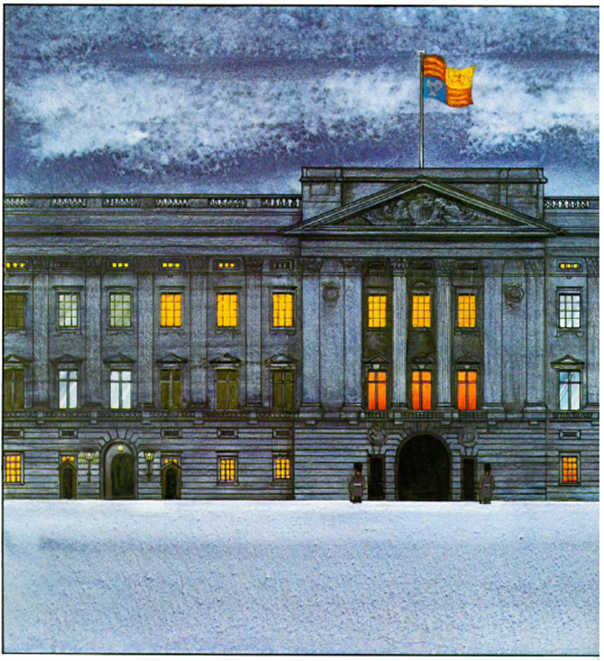 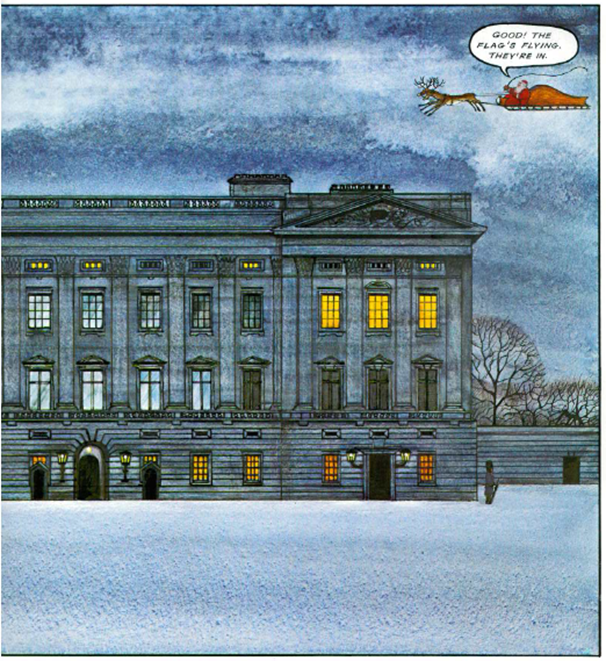 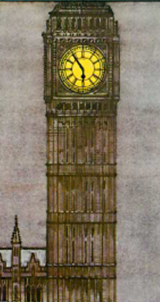 Big Ben
Buckingham Palace
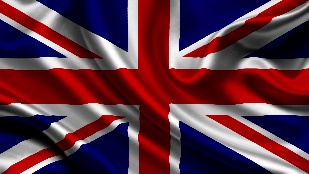 London
When the flag is flying, that means the royal family is in.
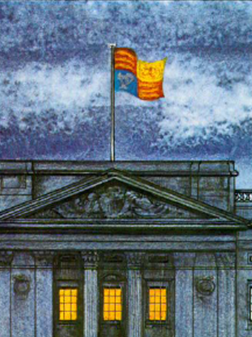 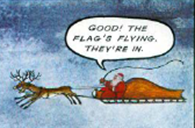 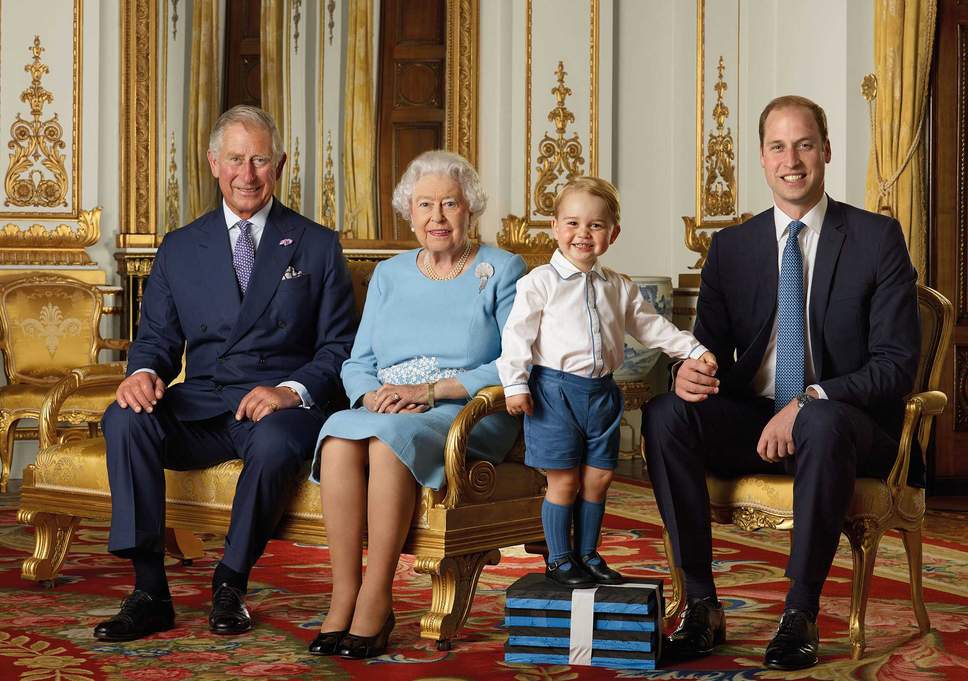 Back home !
Time for a rest ...
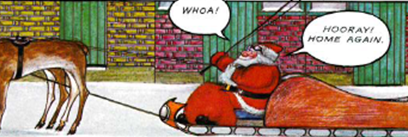 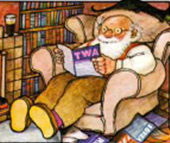 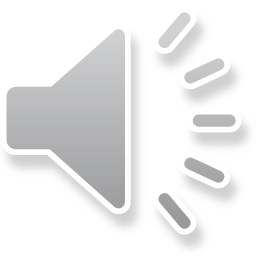 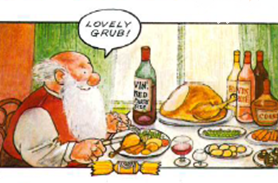 ... and a good Christmas meal !
Hey, what’s that ?
Cracker
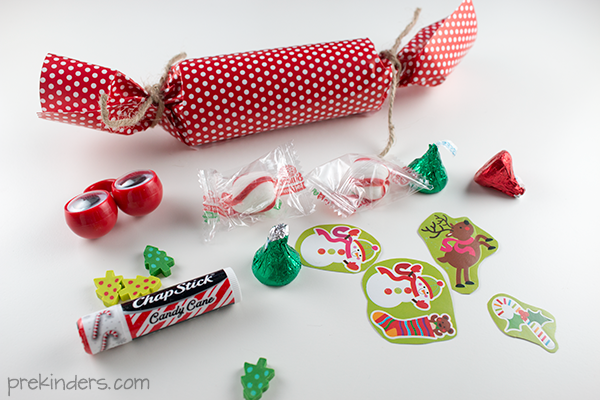 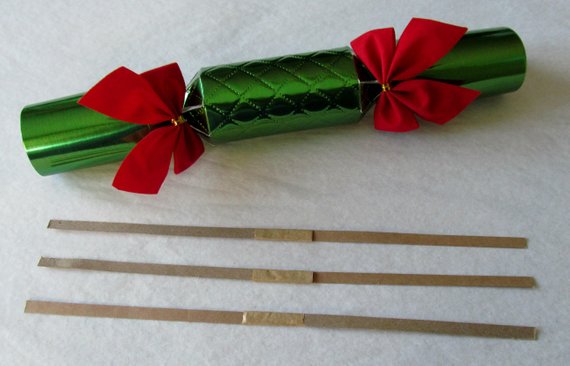 Small presents
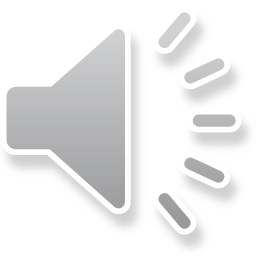 Snaps bangers (snaps)
Now, let’s go to bed !  Xmas eve is over !
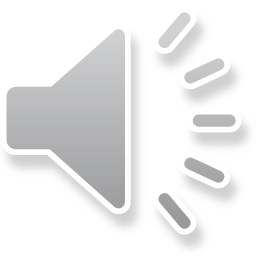 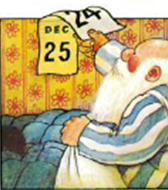 Merry Christmas to all !
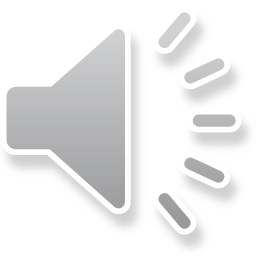 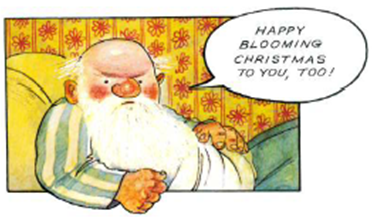